1
University of Mustansiriyah                                                                   2019-2020
College of Engineering                                                                                 3rd Stage 
High. & Trans Eng. Dep.
Engineering Management
Lecture No.17: Programming Techniques, Programming Evaluation and Review Technique, Example 2 (part 1)

Lecturers:                                         Dr. Ali Jabbar

                                        Dr. Abeer K. Jameel
2
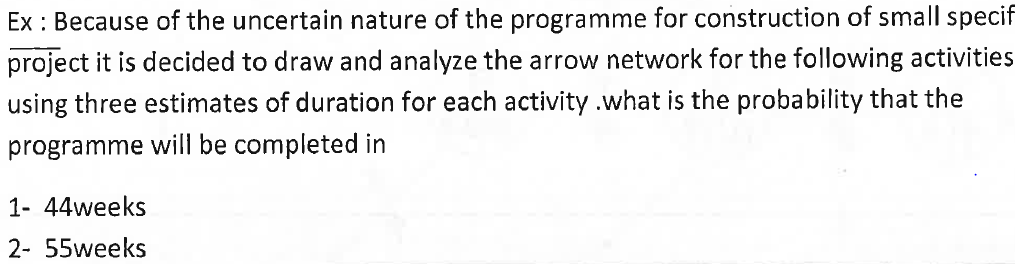 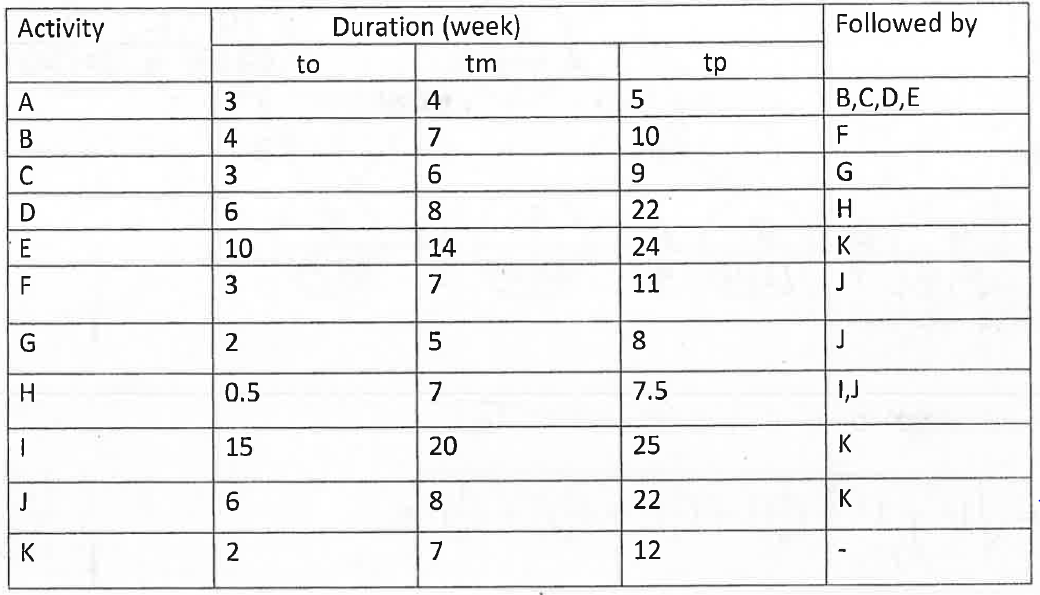 3
Solution
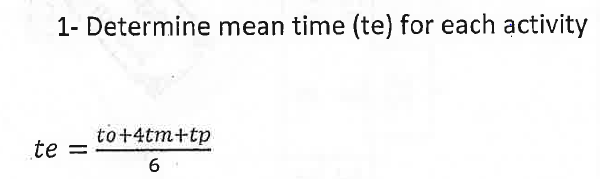 4
Solution
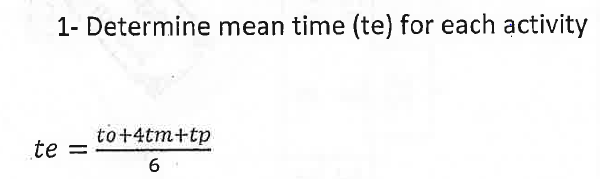 te(A)=(3+4(4)+5)/6=4
5
Solution
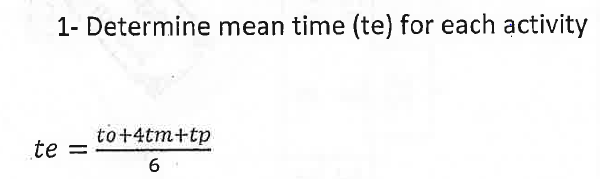 te(A)=(3+4(4)+5)/6=4
te(B)=(4+4(7)+10)/6=7
6
Solution
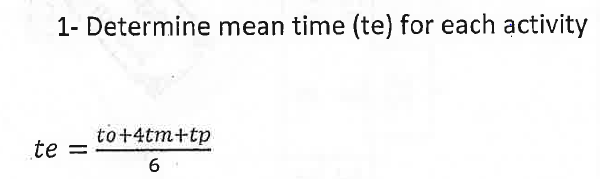 te(A)=(3+4(4)+5)/6=4
te(B)=(4+4(7)+10)/6=7
7
Solution
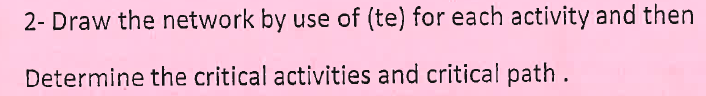 F
4
7
7
G
5
8
B
7
5
C
A
6
1
2
4
D
10
H
15
E
6
9
6
3
8
Solution
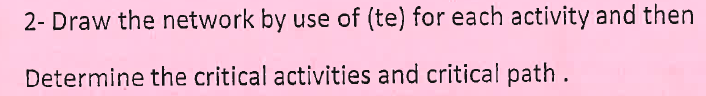 F
4
7
7
G
5
8
B
7
5
C
A
6
1
2
4
D
10
H
15
E
6
9
6
3
9
Solution
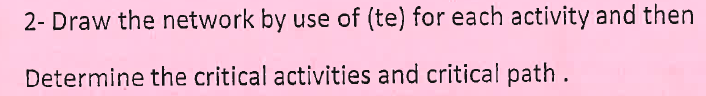 4
F
7
J
G
5
11
12
B
7
5
10
C
A
6
1
2
4
D
10
H
I
15
E
6
9
10
6
6
3
10
Solution
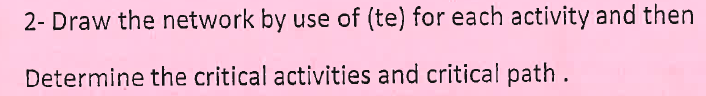 4
F
7
J
G
5
11
12
B
7
5
10
C
A
6
1
2
4
D
10
H
I
6
9
10
6
6
E
15
11
Solution
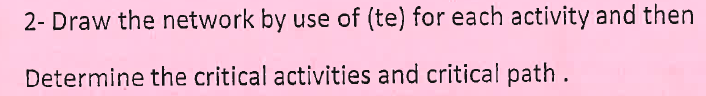 4
F
7
G
5
10
12
B
7
5
C
A
6
1
2
4
D
10
J
10
H
6
9
6
I
E
20
15
K
11
12
7
12
Solution
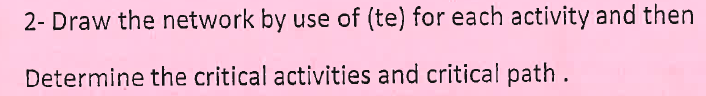 4
F
7
G
5
10
B
7
5
C
A
6
1
2
4
D
10
J
10
H
6
9
6
I
E
20
15
K
11
12
7
13
Solution
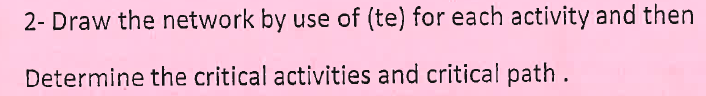 4
F
7
G
5
10
B
7
5
C
A
6
1
2
4
D
10
J
10
H
6
9
6
I
E
20
15
K
11
12
7
14
Solution
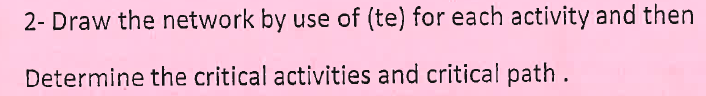 4
F
7
G
5
10
B
7
5
C
A
6
1
2
4
D
10
J
10
H
6
9
6
I
E
20
15
K
11
12
7
15
Solution
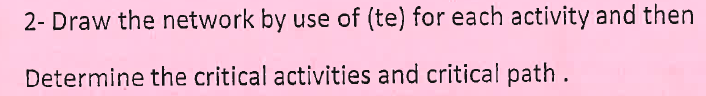 4
F
7
G
5
10
B
7
5
C
A
6
1
2
4
D
10
J
10
H
6
9
6
I
E
20
15
K
11
12
7
16
Solution
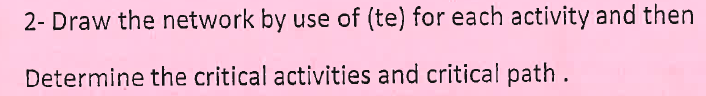 4
F
7
G
5
10
12
B
7
5
C
A
6
1
2
4
D
10
J
10
H
6
9
6
I
E
20
15
K
11
12
7
17
Solution
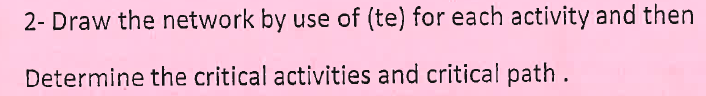 4
F
7
G
5
10
12
B
7
5
C
A
6
1
2
4
D
10
J
10
H
6
9
6
I
E
20
15
K
11
12
7
18
Solution
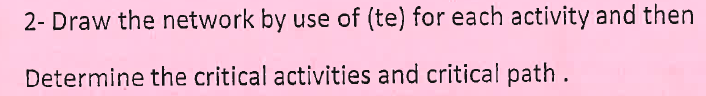 4
F
7
G
5
10
12
B
7
5
C
A
6
1
2
4
D
10
J
10
H
6
9
6
I
E
20
15
K
11
12
7
19
Solution
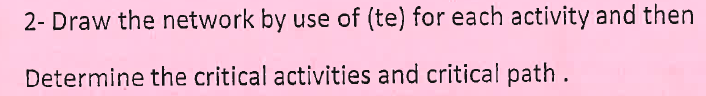 4
F
7
G
5
10
12
B
7
5
C
A
6
1
2
4
D
10
J
10
H
6
9
6
I
E
20
15
K
11
12
7
20
Solution
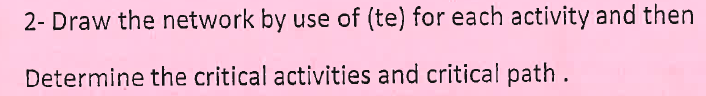 4
F
7
G
5
10
12
B
7
5
C
A
6
1
2
4
D
10
J
10
H
6
9
6
I
E
20
15
K
11
12
7
21
Solution
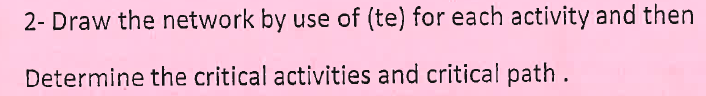 4
F
7
G
5
10
12
B
7
5
C
A
6
1
2
4
D
10
J
10
H
6
9
6
I
E
20
15
K
11
12
7
22
Solution
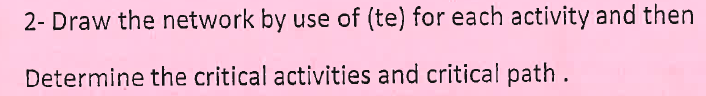 4
F
7
G
5
10
12
B
7
5
C
A
6
1
2
4
D
10
J
10
H
6
9
6
I
E
20
15
K
11
12
7
23
Solution
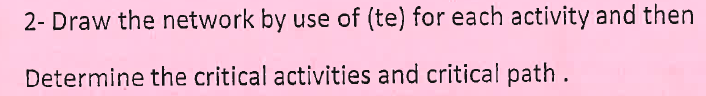 4
F
7
G
5
10
12
B
7
5
C
A
6
1
2
4
D
10
J
10
H
6
9
6
I
E
20
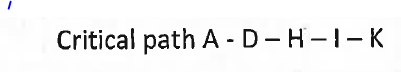 15
K
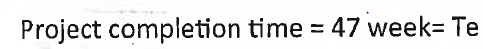 11
12
7
24
Solution
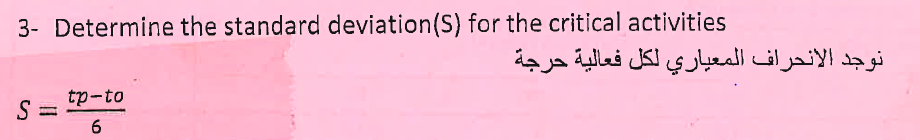 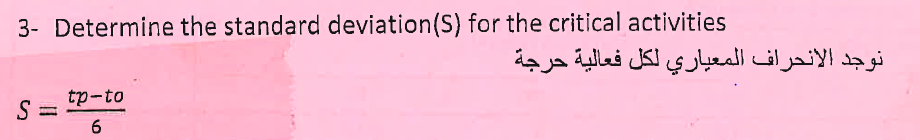 12
25
Solution
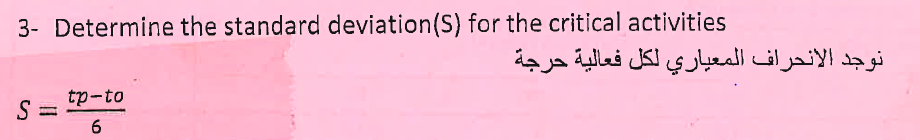 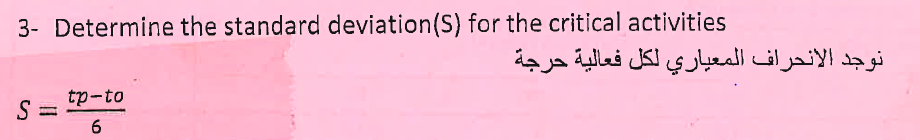 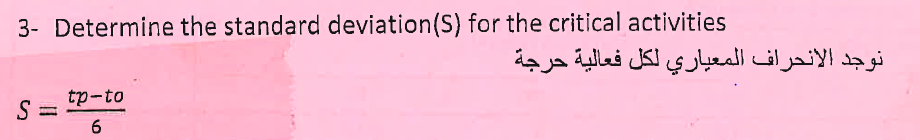 S (A)= (5-3)/6
         = 1/3
12
26
Solution
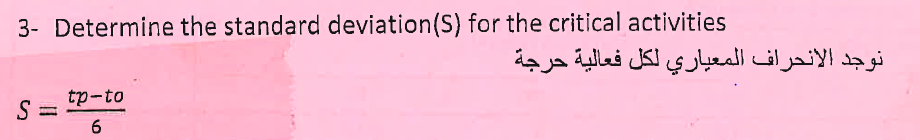 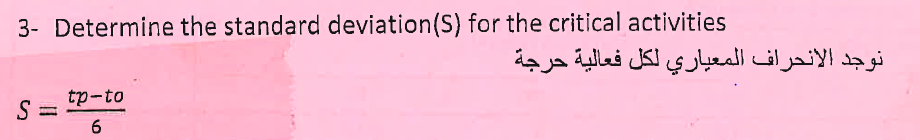 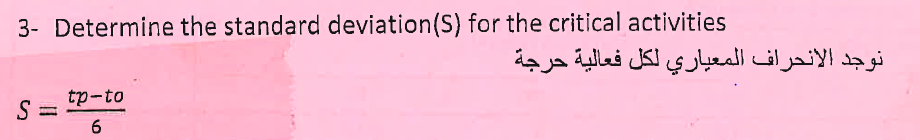 S (A)= (5-3)/6
         = 1/3
27
Solution
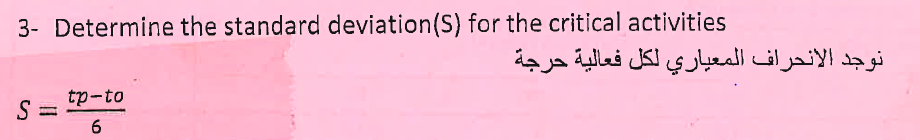 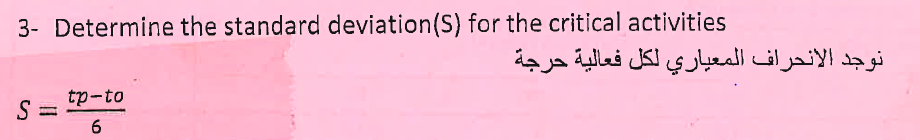 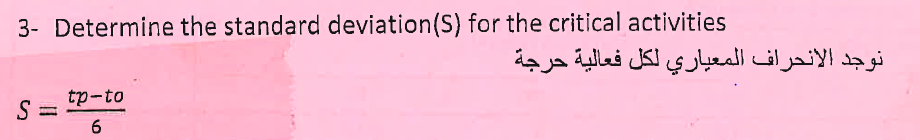 S (A)= (5-3)/6
         = 1/3
S (D)= (22-6)/6
         = 8/3
28
Solution
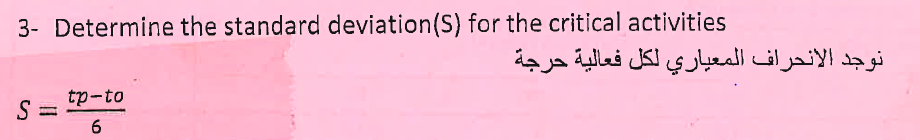 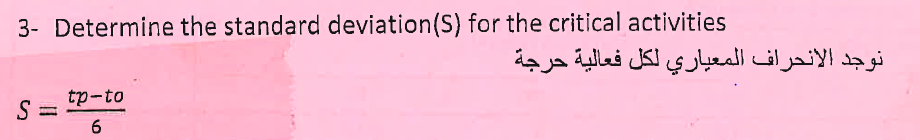 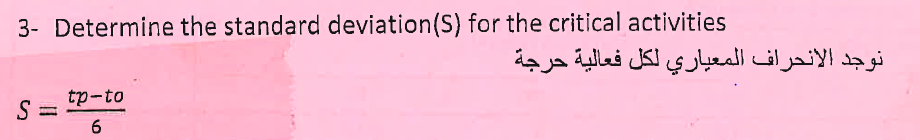 S (A)= (5-3)/6
         = 1/3
S (D)= (22-6)/6
         = 8/3
29
Solution
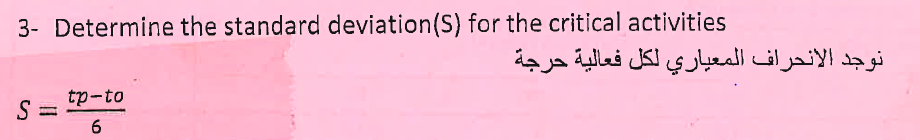 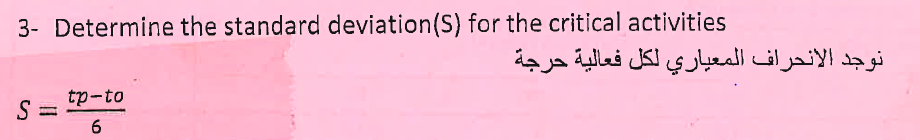 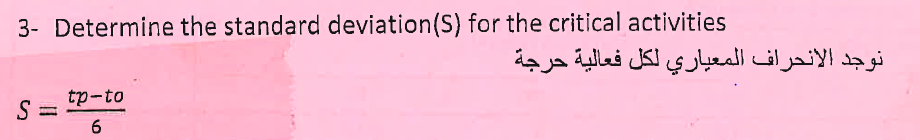 S (A)= (5-3)/6
         = 1/3
S (D)= (22-6)/6
         = 8/3
S (H)= (7.5-0.5)/6
         = 7/6
30
Solution
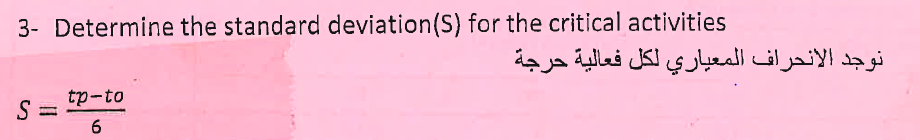 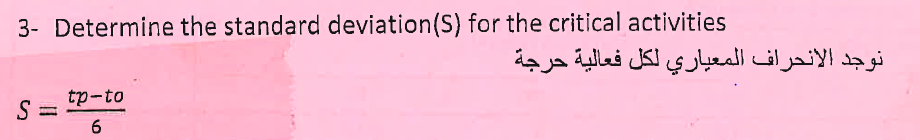 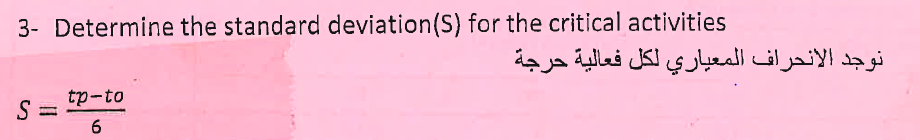 S (A)= (5-3)/6
         = 1/3
S (D)= (22-6)/6
         = 8/3
S (H)= (7.5-0.5)/6
         = 7/6
31
Solution
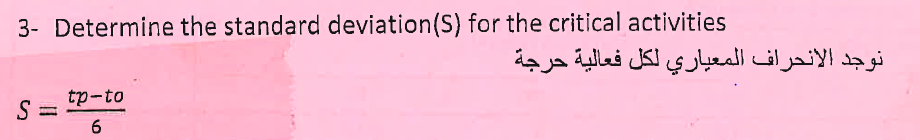 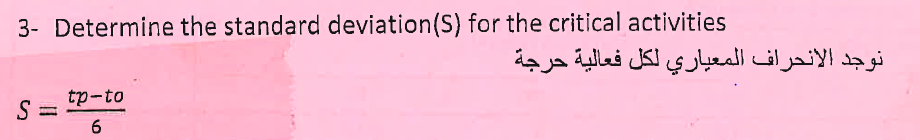 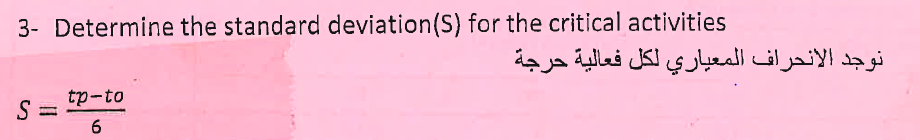 S (A)= (5-3)/6
         = 1/3
S (D)= (22-6)/6
         = 8/3
S (H)= (7.5-0.5)/6
         = 7/6
32
Solution
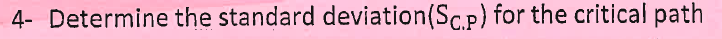 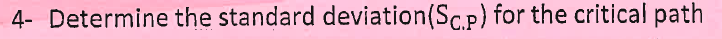 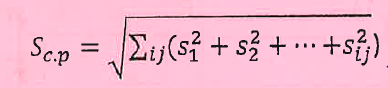 12
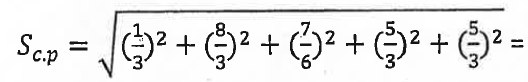 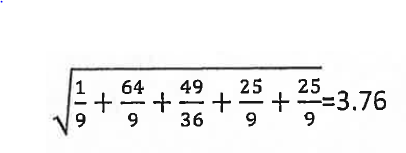 33
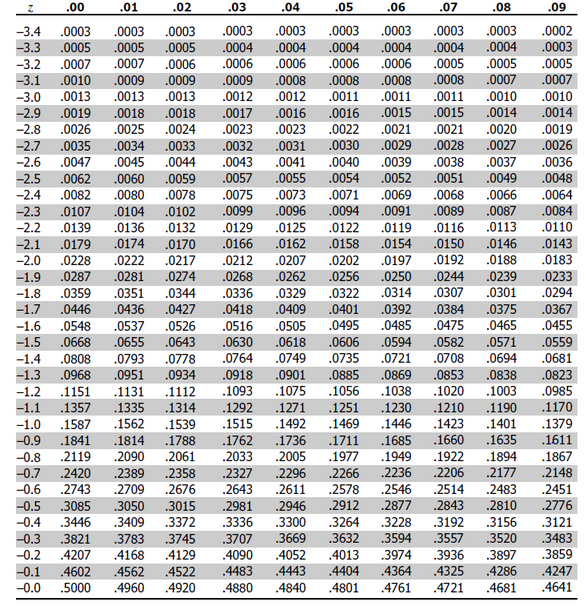 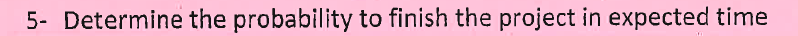 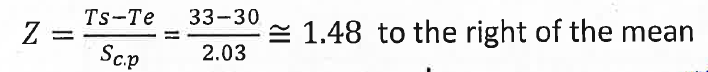 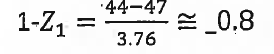 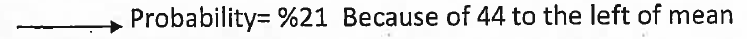 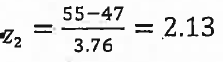 34
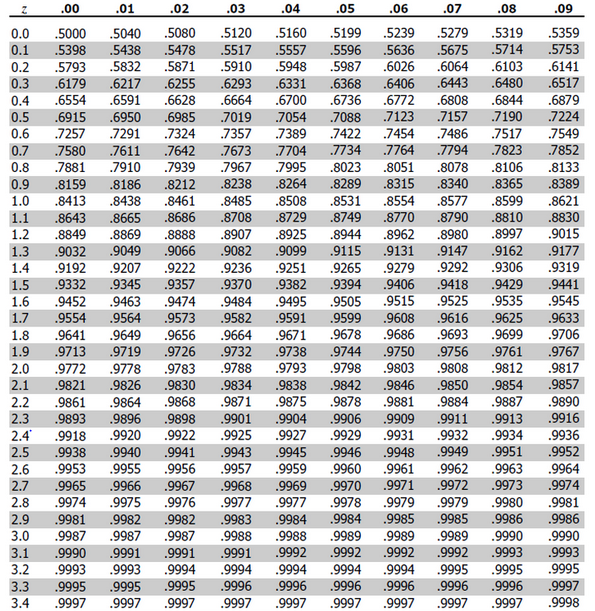 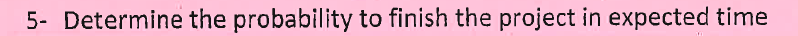 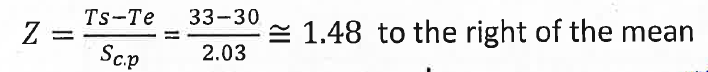 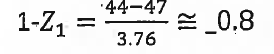 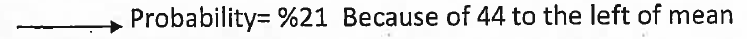 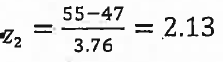 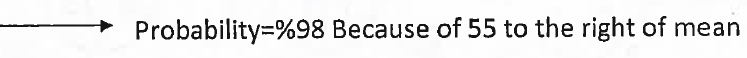